KLASA IIA PREZENTUJE SWOJE LICZNE ZAINTERESOWANIA, PASJE.
Pierwszą grupę stanowią talenty artystyczne:
ŚPIEWAJĄCE NUTKIŚwierczyńska Weronika i Sznajder Lena
Naszą pasją jest śpiew. Należymy do zespołu "Dzieci Chudego". Próby mamy w każdy piątek w klubie "Kuźnia" w Sułkowicach . Gramy i śpiewamy dużo koncertów na różne okazje. Bierzemy udział w konkursach. Raz zajęliśmy 3 miejsce w konkursie "Kolęd i Pastorałek„. Lubimy nasze wspólne śpiewanie, ponieważ śpiewamy  dużo piosenek "Arki Noego".
KONCERTY Z OKAZJI ŚWIĄT NARODOWYCH
[Speaker Notes: Dyryguje naszym zespołem pan Mateusz Pitala. Przygrywa nam na różnych instrumentach.]
Śpiewamy pieśni patriotyczne.(Weronika w czerwonej spódniczce, a Lena w zielonej.)
Koncert pieśni patriotycznych w Ośrodku Kultury w Sułkowicach.
Koncerty
Rozpoczęcie Roku Kulturalnego
Dzień Unii Europejskiej przy Gimnazjum w Sułkowicach
Zapraszamy do wspólnego śpiewania.
Możesz miło i wesoło spędzić czas.
ANIA PIEGZA
Wśród utalentowanych muzycznie w naszej klasie jest  między innymi Ania, która pięknie śpiewa.  Bierze udział w różnych konkursach szkolnych gminnych. Osiągnęła już wiele sukcesów.
TAŃCZĄCE NUTKI
UWIELBIAMY TAŃCZYĆ!!
Patrycja Blak, Natalia Szczurek, Natalia Starzec, Wiktoria Malina, Dynur Nikola
„Tańczące nutki” skupiają dziewczynki, które rozwijają swój talent uczestnicząc w zajęciach zespołu tanecznego „Retro” przy Gminnym Ośrodku Kultury w Sułkowicach.
Talenty Małopolski
HEJ HO! HEJ HO!
KRASNOLUDY
GALA RETRA
„Alicja w krainie czarów”
TAŃCZĄCA NUTKA
KAROL JUDASZ
Moja pasja
Moja pasja:
Zespół Pieśni i Tańca Elegia
Ćwiczę (tańczę i śpiewam) od dwóch lat
Próby dwa razy w tygodniu
Występy w Rudniku, Sułkowicach i Łoniowej
Wycieczki: Pieniny i Studio Filmów Rysunkowych w Bielsku Białej
Zachęcam do przychodzenia na próby
Opłatek w Rudniku:
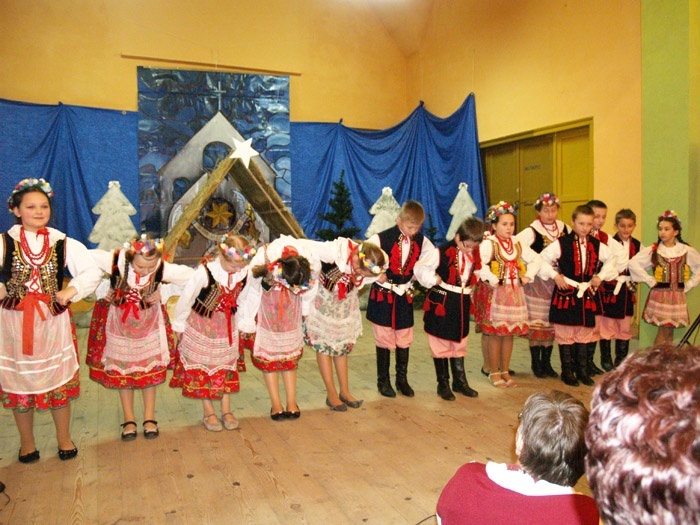 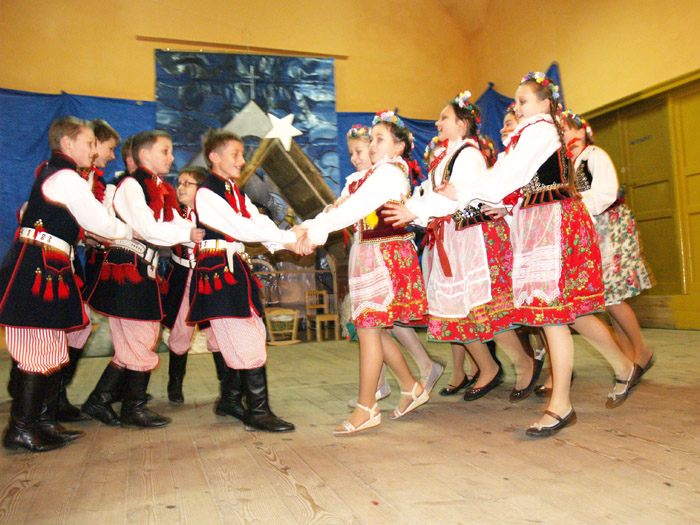 Dni Sułkowic:
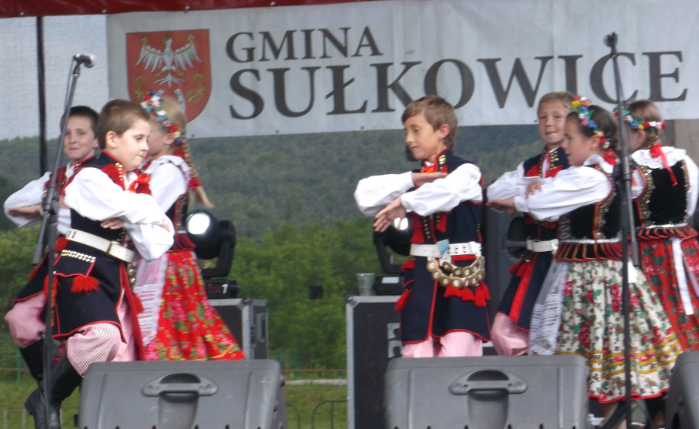 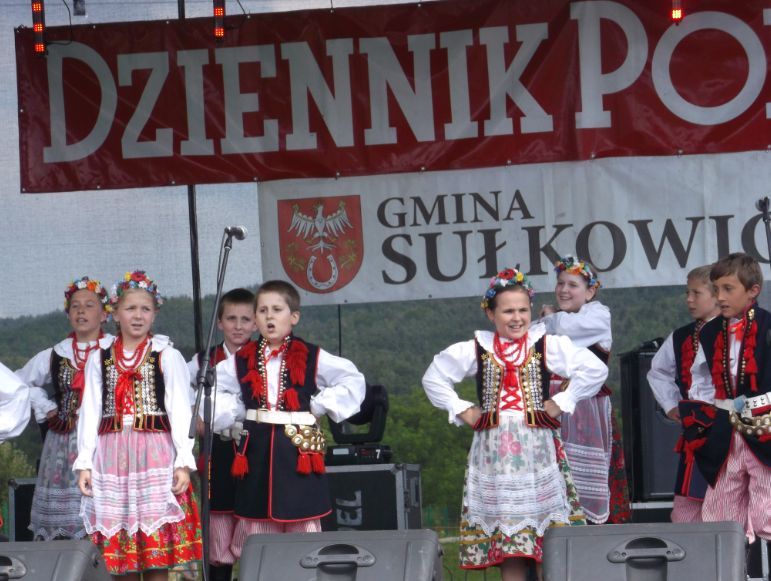 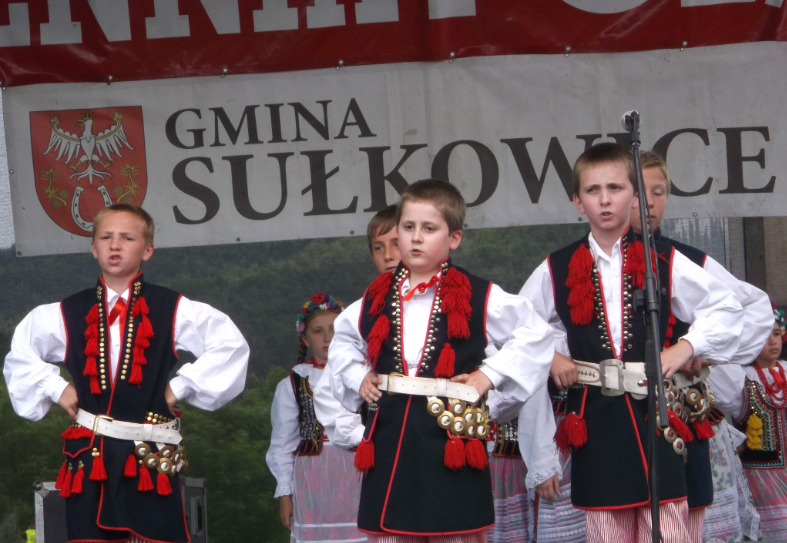 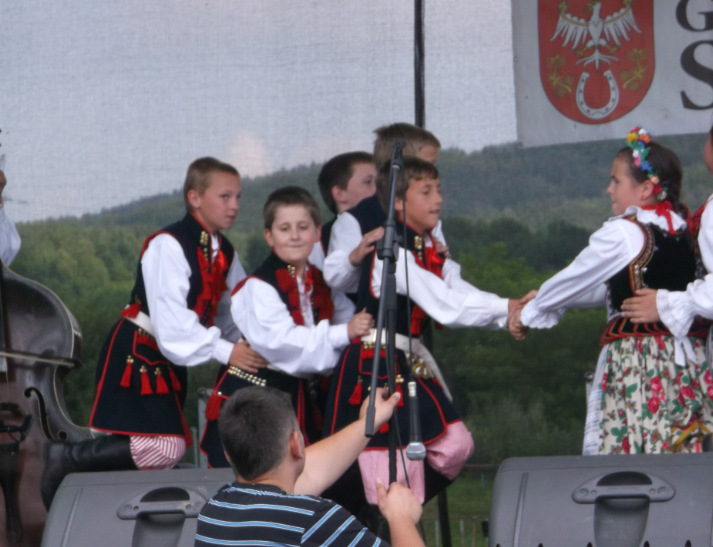 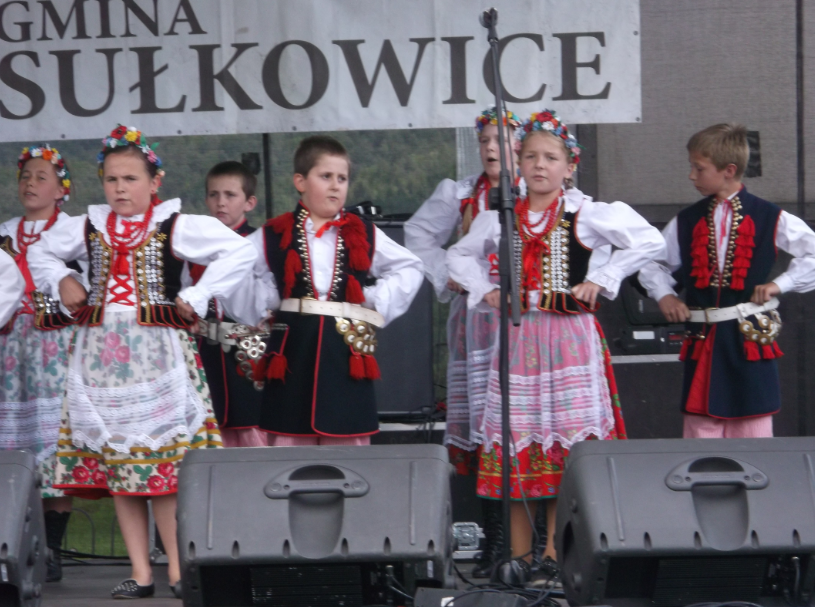 GRAJĄCA NUTKA
„Grająca nutka” to Małgosia Wolska. Pięknie gra na keyboardzie, a rozwija swoje umiejętności w ognisku muzycznym przy Szkole Muzycznej w Myślenicach.
Prezentacja w czasie „Festiwalu Nauki 2.0”
Drugą grupę stanowią talenty sportowe:
„Piłkarze”- Wiktor Biela, Dominik Kozieł, Kuba Wiecheć i Kacper Borgosz zafascynowani są piłką nożną. Liderem w grupie jest Wiktor który trenuje w klubie sportowym KS Rudnik i chce przekazać swoje umiejętności i wiedzę innym.
Prezentacja sportowa
„Judoka” – Karol Marek, chce zachęcić do uprawiania judo.
Trenuje w klubie „Katana” w Sułkowicach.
TRENING
TRENING